"Santé et qualité de vie au travail"
Accompagnement Individuel & Collectif
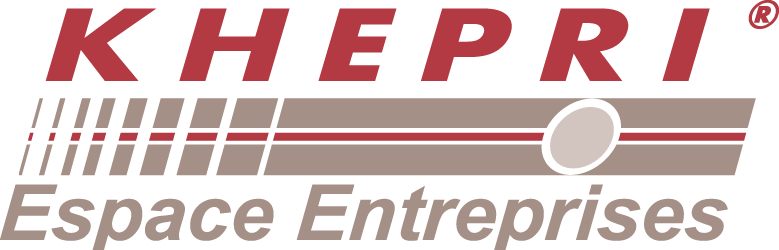 Le 3 juillet à 14 h
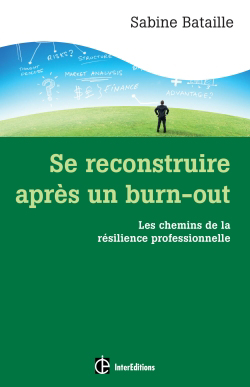 Atelier Interactif  animé par 
Evelyne Revellat, Sophrologue 
Spécialiste du stress et du burn-out.
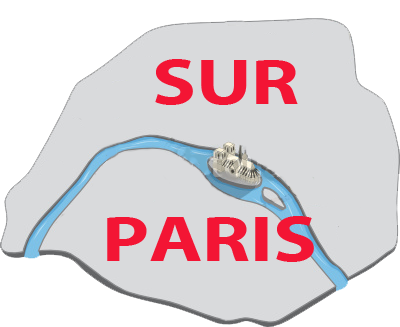 Comprendre son stress, 
le gérer pour soi 
et pour les autres
Lieu : 13 rue Guyton de Morveau – 75013 Paris
www.sophrokhepri.fr

SARL KHEPRI DEVELOPPEMENT au capital de 10 000 €
129 Bd Pasteur -  94360 BRY SUR MARNE RCS Créteil 429 259 567 00015  – N° TVA FR 20429259567 – N° Formateur 11 94 07867 94